АДМИНИСТРАЦИЯ ЗОРИНСКОГО СЕЛЬСОВЕТА
Бюджет
Зоринского сельсовета Обоянского района Курской области
на 2017 год и на период 2018 и 2019 годов
Бюджетное послание
Президента РФ от 03 июля 2014 года
«О бюджетной политике в 2015-2017 годах»
Основные направления бюджетной и налоговой политики Зоринского сельсовета на 2017-2019 годы (Постановление Администрации  Зоринского сельсовета 28.10.2016 №98
Прогноз
социально-
экономического
развития
Зоринского сельсовета на 2017-2019 годы
(Постановление Администрации  Зоринского сельсовета 11.11.2016 №114
Основа формирования
проекта бюджета Зоринского сельсовета
Обоянского района на 2017 год и плановый период 2018 и 2019 годов
Муниципальные программы Зоринского сельсовета
2
Обеспечение устойчивости и сбалансированности бюджетной системы в целях 
гарантированного исполнения действующих и принимаемых расходных обязательств
Повышение эффективности бюджетной политики, в том числе за счет роста 
эффективности бюджетных расходов, обеспечения адресности 
социальной помощи, проведения структурных реформ в социальной сфере
Соответствие финансовых возможностей Зоринского сельсовета
ключевым направлениям развития
Повышение роли бюджетной политики для поддержки экономического роста
Повышение прозрачности и открытости бюджетного процесса
БЮДЖЕТ НА 2017 ГОД И ПЛАНОВЫЙ ПЕРИОД 2018 И 2019 ГОДОВ 
НАПРАВЛЕН НА РЕШЕНИЕ СЛЕДУЮЩИХ КЛЮЧЕВЫХ ЗАДАЧ:
3
4
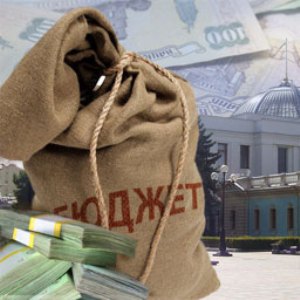 Основные параметры решения «О бюджете Зоринского сельсовета Обоянского района на 2017 год и плановый период 2018 и 2019 годов»
(тыс. рублей)
Динамика доходов бюджета
 Зоринского сельсовета Обоянского района
тыс. рублей
9587,1
4435,6
4903,3
4050,3
5
6
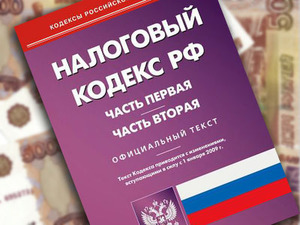 7
Безвозмездные поступления в бюджетЗоринского сельсовета Обоянского района
(тыс. рублей)
8
Динамика расходов бюджета Зоринского сельсовета Обоянского района в 2017-2019 годах
9
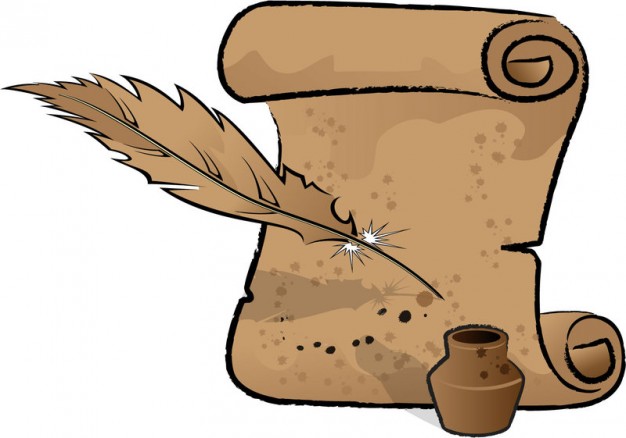 Расходы бюджета Зоринского сельсовета                            по разделам в 2017 – 2019 годах, тыс.рублей
10
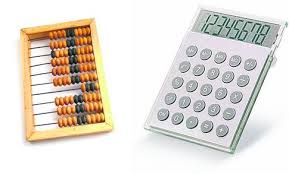 Расходы бюджета Зоринского сельсовета                  в рамках программ в 2017 – 2019 годах, тыс.рублей
Реализация указов ПрезидентаРоссийской Федерации
Средняя зарплата (рублей)
Средняя зарплата (рублей)
Средняя зарплата (рублей)
2017 год
2018 год
2019 год
Повышение заработной платы работников бюджетного сектора экономики
17164,00
22151,00
24612,00
11
Доля муниципальных программ в общем объеме расходов,
запланированных на реализацию муниципальных программ
Зоринского сельсовета в 2017 году
Развитие малого и среднего 
Предпринимательства
0,1%
Развитие культуры 

79,3%
Развитие муниципальной
службы
  
0,2%
Благоустройство
 территории 
 18,4%
Пожарная безопасность
0,3%
Развитие
 физической культуры и 
спорта
1,5%
12
Объем бюджетных ассигнований на реализацию муниципальных
программ в 2017-2019 годах
тыс.руб.
58,9 %
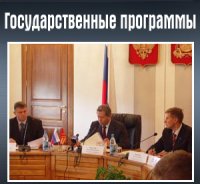 13
14
Динамика расходов бюджета Зоринского сельсовета Обоянского района на культуру